JBAが取り組む「バイオものづくりフォーラム」の説明
JBA事務局
バイオエコノミー戦略  令和6年6月3日決定
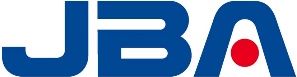 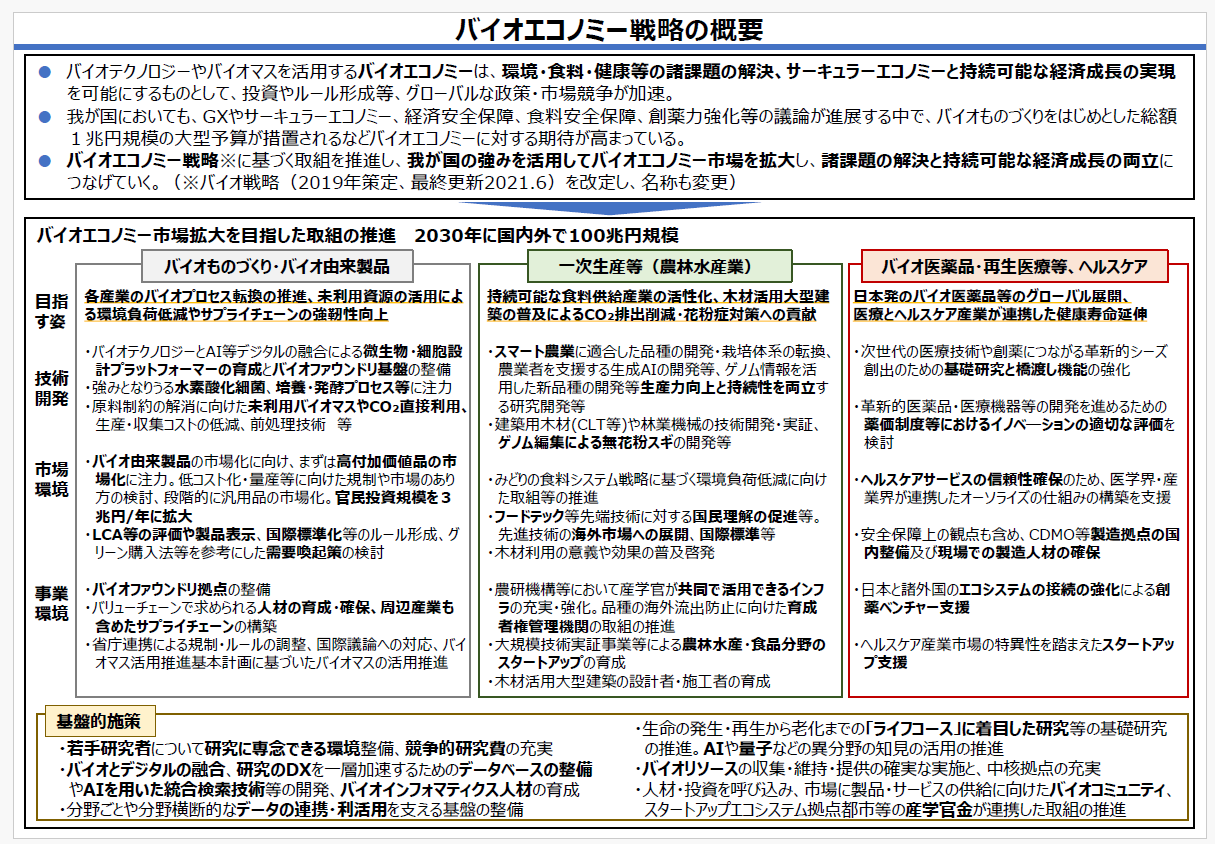 - 2 -
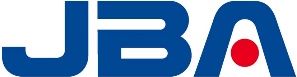 バイオものづくりフォーラムについて
これまでのグリーンバイオイノベーションフォーラムを改組し、「研究開発WG」と「社会実装WG」の両輪で取組。
事業化への共通課題検討、消費者受容促進、サプライチェーン・プラットフォーマーの見える化推進等を実施する。
バイオものづくりフォーラム
個社では解決が困難な共通課題に取り組む
社会実装WG: 水平分業による産業育成
《事業化までの距離に応じた連携支援》
新設
バイオものづくりの社会実装を志向する企業・団体・機関
アルコール・バイオマス
新資源生物変換
発酵と代謝
植物バイオ
研究開発WG：将来の産業化に通じる基盤活動推進
《基盤研究の国プロ化・政策提言》
- 3 -
バイオものづくりフォーラム社会実装WG入会について
■想定会員
・バイオものづくりの社会実装を志向する企業・団体・機関
■目的
バイオものづくり分野で我が国の産業を興していくために、オープンイノベーションを活用した取り組みを進め、産業構造の最適化を通じて社会実装を加速させ、早期の産業化につながる社会実装事例をひとつでも多く具現化する。
■活動内容
早期の市場創出、拡大を念頭に、まず最初は産業化へのポテンシャルが高い、微生物の機能を用いて生産
される物質のバイオものづくりにフォーカスし、産業化につながる社会実装に取り組む。

技術開発以外に産業化に必要となる、市場環境整備（受容を促す仕組みに関する政策提言等）、
事業環境整備（プラットフォーマーの見える化、ビジネスマッチング支援等）の活動をまず最初は行いながら、参加企業の要望次第で活動を最適化していく。
- 4 -
バイオものづくりフォーラム社会実装WG入会方法について
【入会資格】
ＪＢＡ法人会員、および、学界等に所属するＪＢＡ個人会員
【入会方法】
入会申込書に、「法人会員名」、「代表連絡窓口」、「連絡先一覧（任意）」を記入の上、
事務局までメールでご連絡ください。
- 5 -
バイオものづくりフォーラム社会実装WGのオブザーバー参加について
ＪＢＡ会員でないメンバーについては、来年3月まで「オブザーバー」として社会実装WGへ参加いただくことも可能です。
【オブザーバー参加資格】
ＪＢＡ会員に限らず、WG代表の承認を得たもの
【オブザーバー参加方法】
入会申込書に、「法人会員名」、「代表連絡窓口」、「連絡先一覧（任意）」を記入の上、
本文に「オブザーバーとして参加希望」である旨を記載の上、事務局までメールでご連絡ください。
【注意点】
来年3月までにＪＢＡに入会いただけない場合は、原則として参加資格を失います。
- 6 -
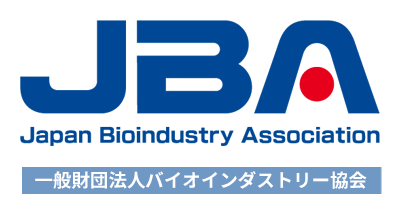 7